«Новороссийский колледж строительства и экономики»  (ГАПОУ КК «НКСЭ»)
Дисциплина «Химия»
(Органическая химия)
Тема «Алканы»
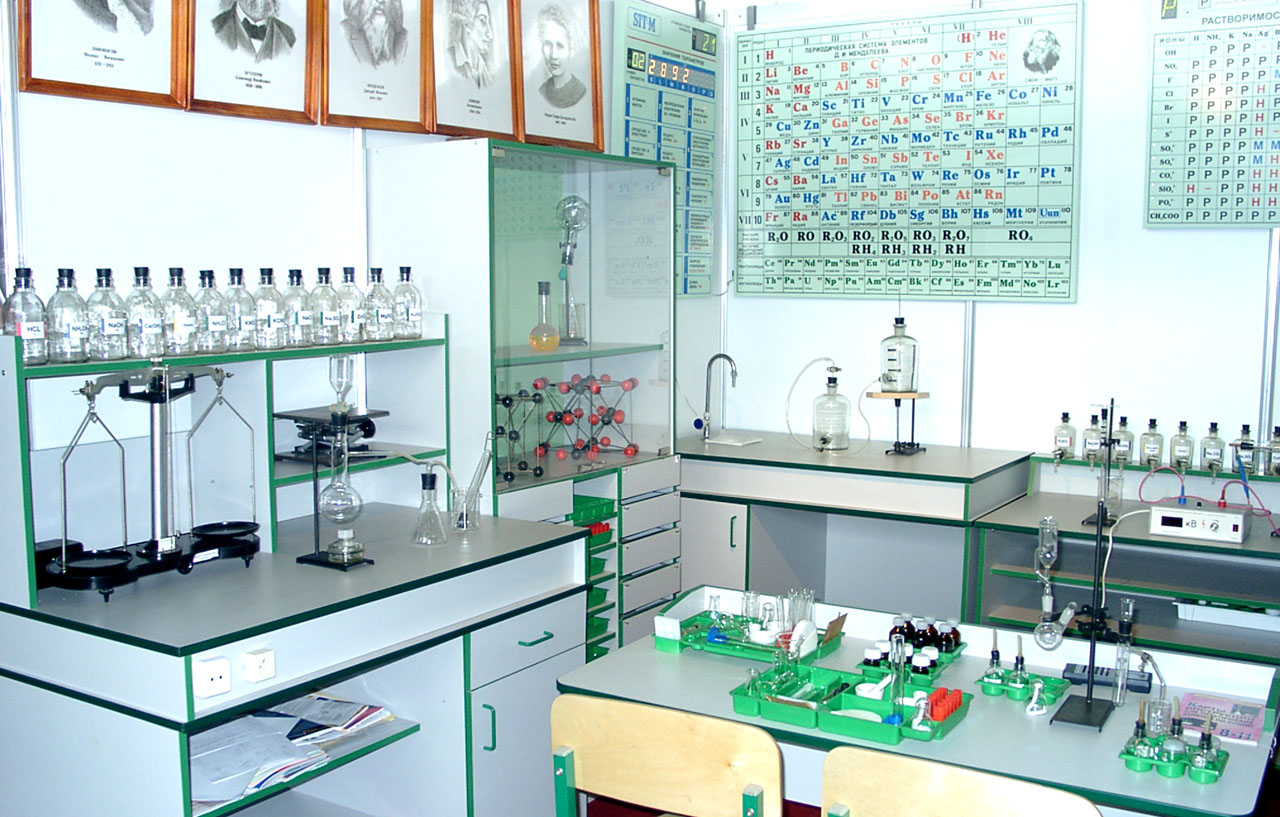 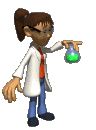 2021 г.
Материал подготовлен кандидатом технических наук Кузьминой Ириной Викторовной
Я, Кузьмина Ирина Викторовна, кандидат технических наук с большим опытом преподавания в высшей школе, НКСЭ и на подготовительных курсах. Много знаю, люблю свой предмет, обобщила полезную для Вас информацию по дисциплине «Органическая химия».
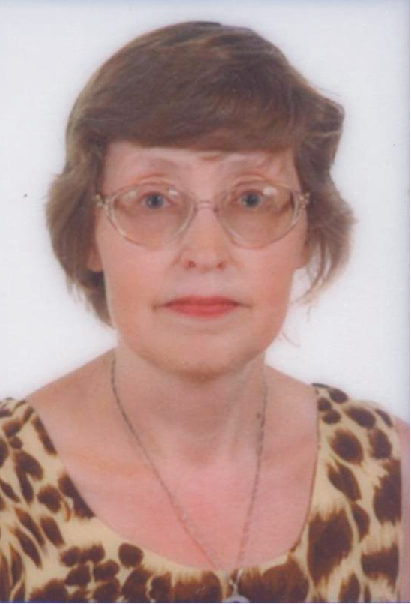 Инструкция по использованию
 интерфейса
Вернуться к содержанию
Переход к тому действию, о котором гласит надпись, выделенная вишневым или желтым цветом
Справочная таблица
Вернемся к …
Esc
Для выхода из программы нажмите «Esc» на клавиатуре
Кнопки для перемещения вперед и назад по материалу занятий
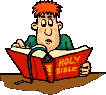 Содержание
Инструкция по использованию интерфейса
Предельные углеводороды. Алканы. Гомологический ряд алканов. Структурная изомерия. Источники и способы получения. Химическая связь в молекулах алканов. Химические свойства.
Проверим, как Вы поняли и запомнили  пройденный материал. 
Использованные источники.
Предельные углеводороды
Алканы
(парафины, нафтены)
Общая формула CnH2n+2
У углерода sp3-гибридные орбитали
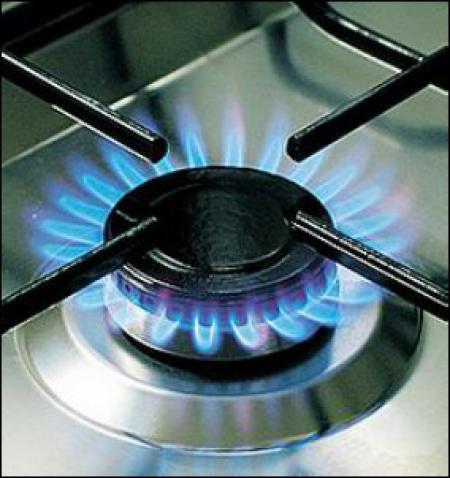 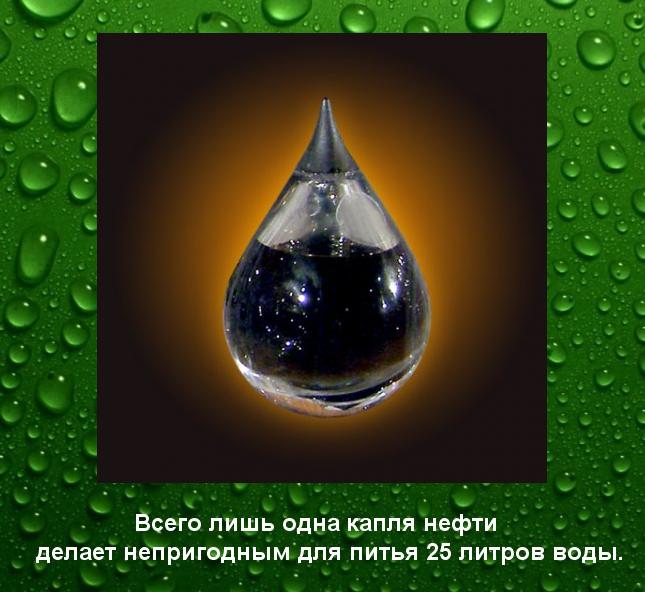 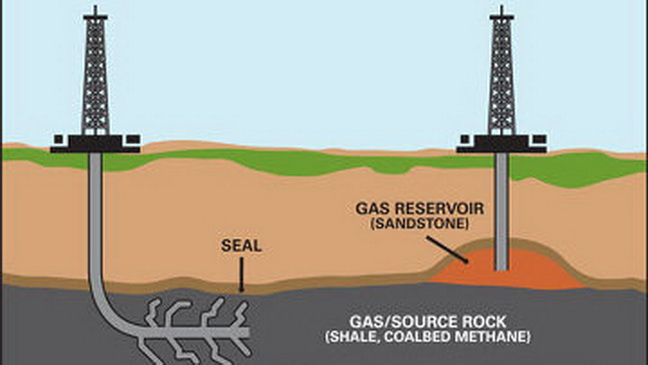 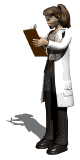 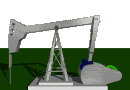 Гомологический ряд алканов (CnH2n+2)
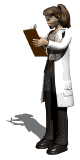 Гомологический ряд алканов
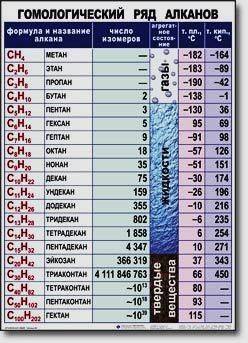 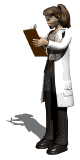 Структурная изомерия
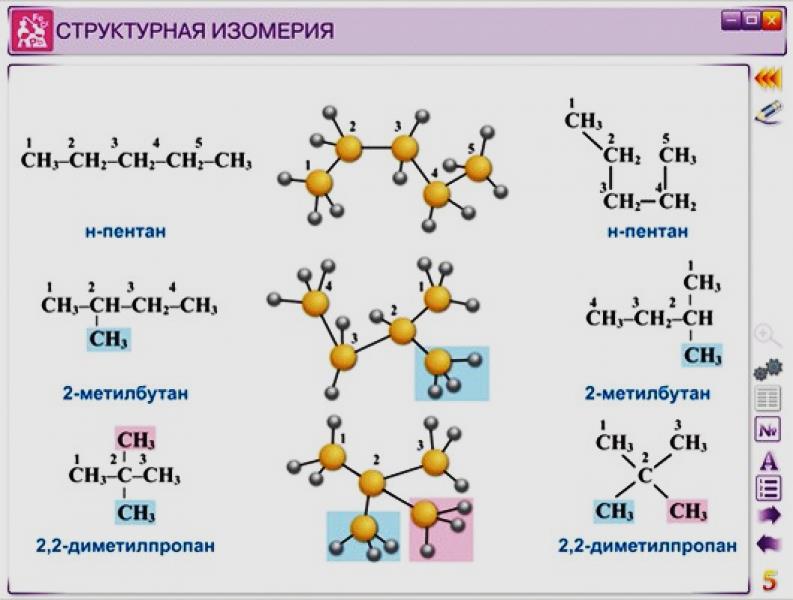 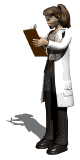 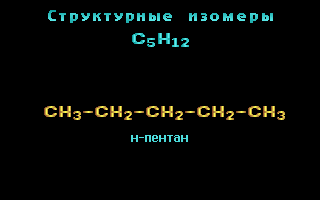 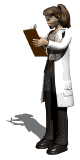 Энантиомеры – пространственные изомеры, молекулы которых относятся друг к другу,   как несимметричный предмет к своему зеркальному изображению.
Антиподы – оптические энантиомеры.
Конформации – пространственные формы молекулы, возникающие при внутренних вращениях атомов или атомных групп вокруг простых связей, изгиба связей и других деформаций, не изменяющих конфигурацию молекулы.
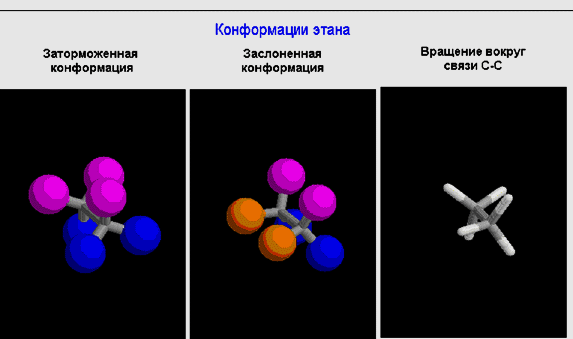 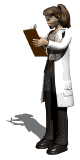 Источники и способы получения
Алканы широко распространены в природе, это важные компоненты нефти, природных и попутных газов. Содержание их в нефти отечественного происхождения колеблется от 30 до 89 %.
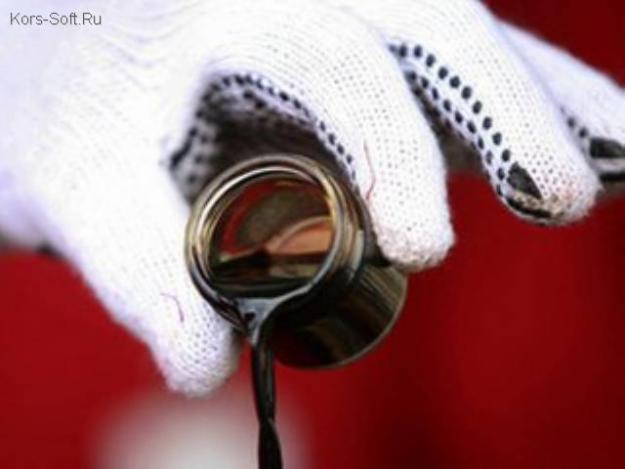 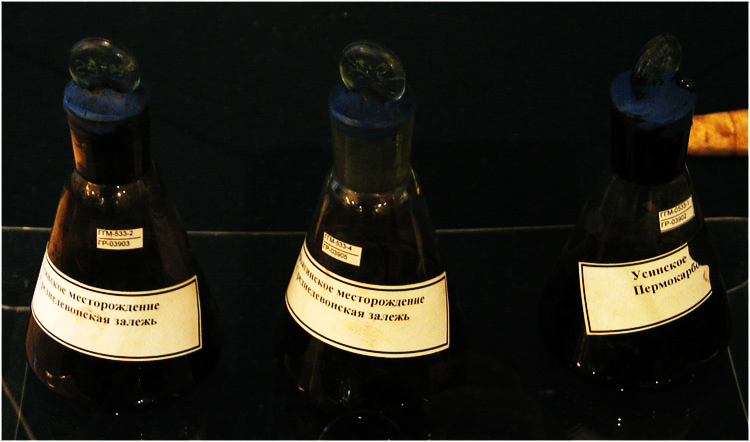 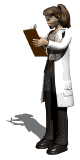 Низшие алканы, главным образом метан, этан, пропан, – основные компоненты природных газов, причем доля метана достигает 97–98 %.
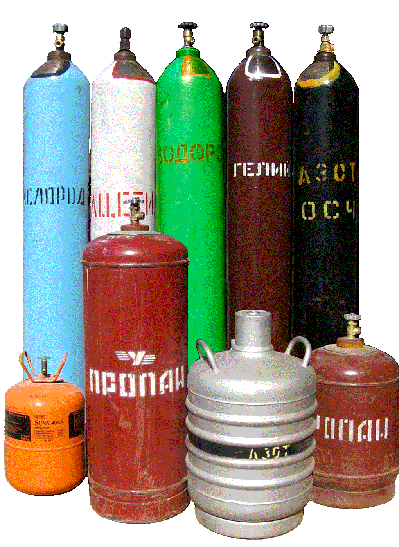 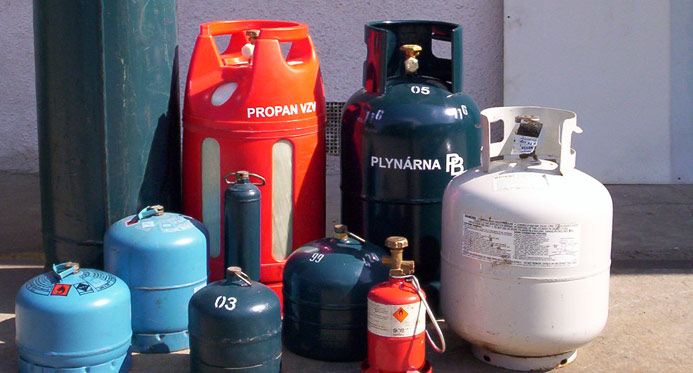 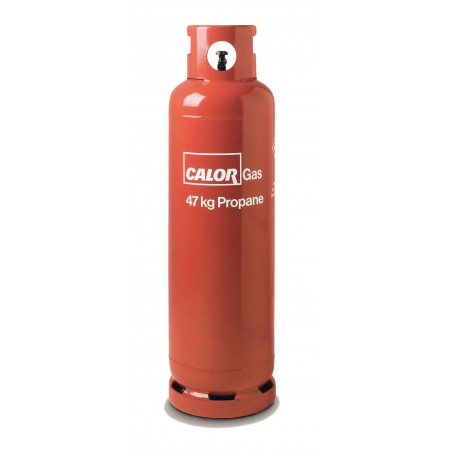 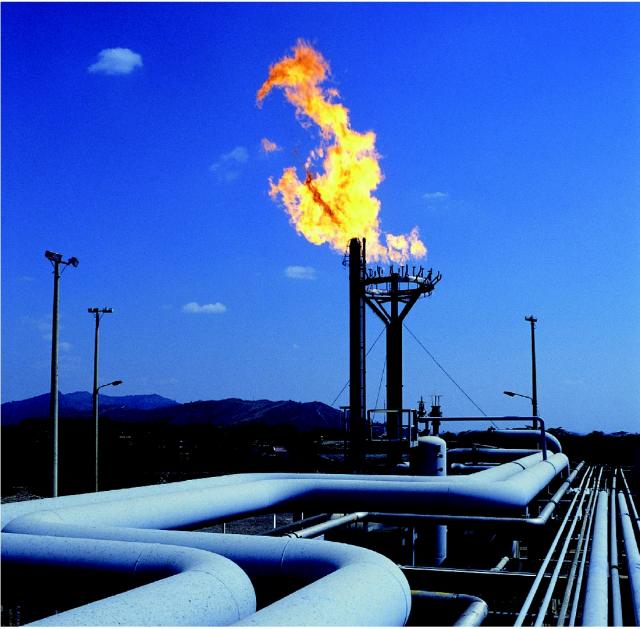 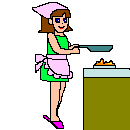 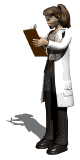 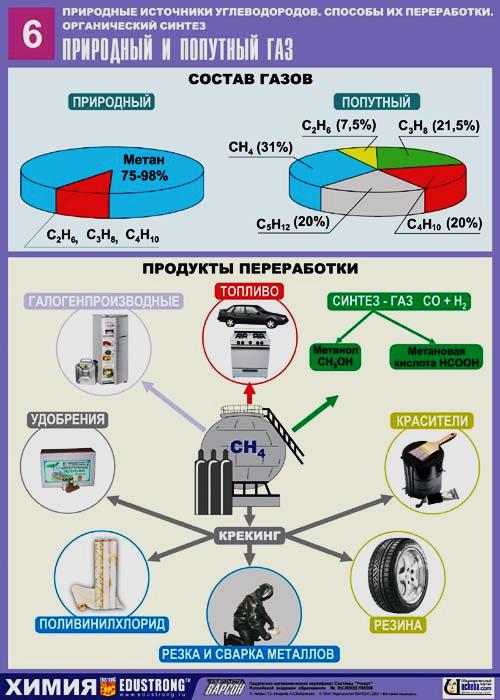 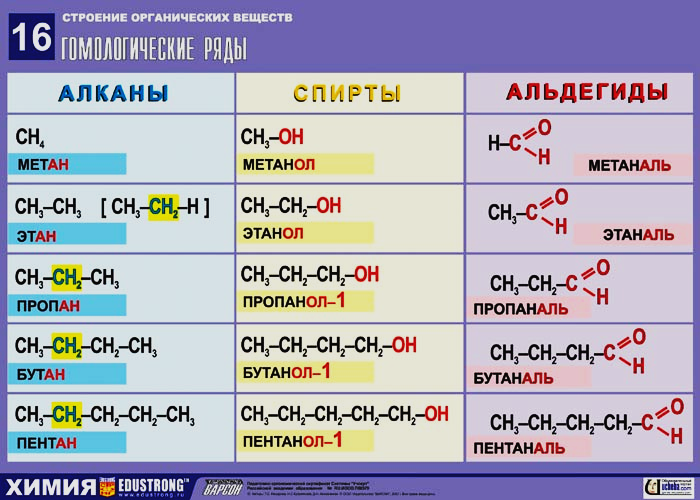 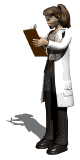 Смеси высокоплавких твердых алканов со значительной молекулярной массой встречаются в природе в виде минерала озокерита, который после специальной обработки и очистки может быть превращен в церезин – воскообразный продукт, применяющийся в промышленности.
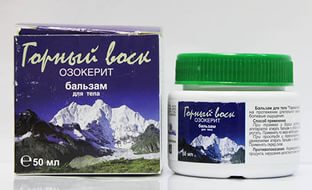 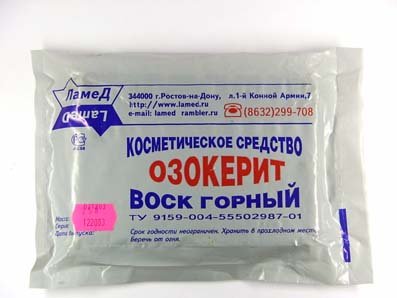 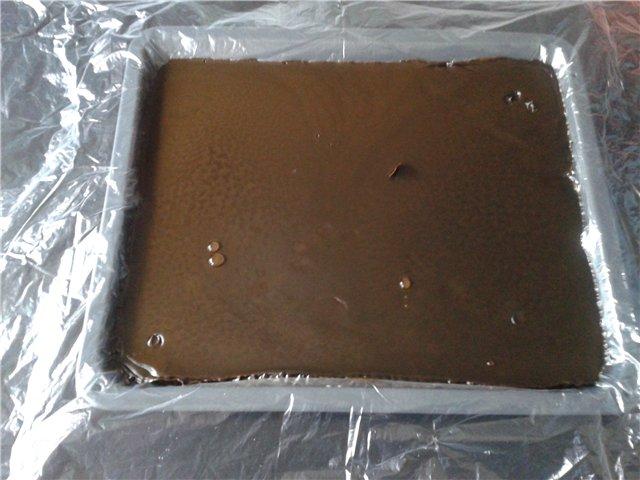 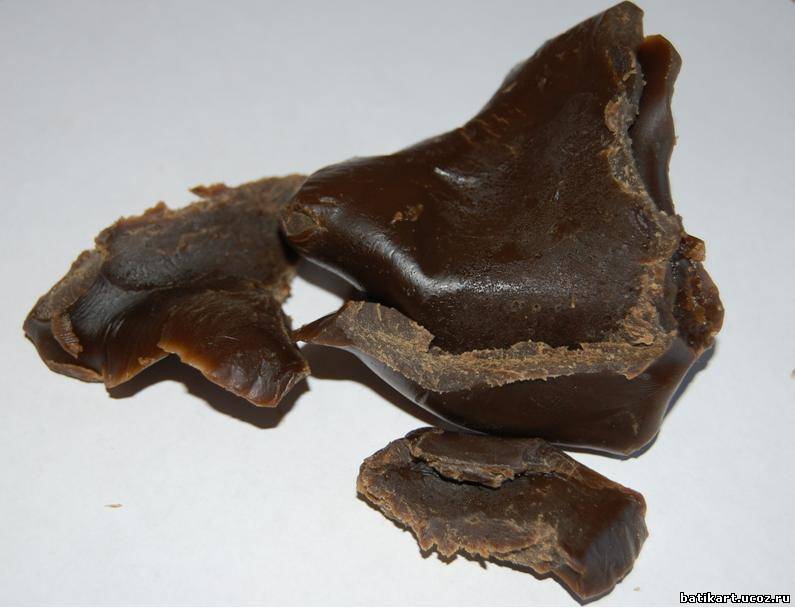 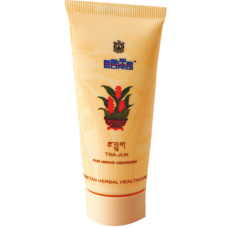 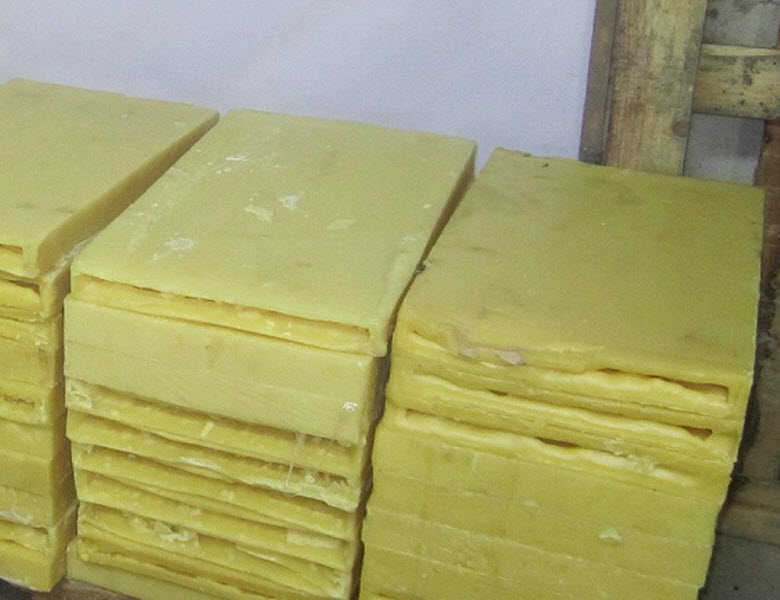 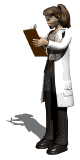 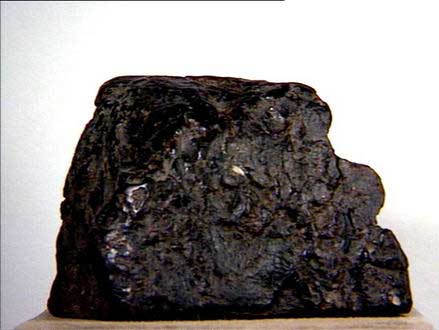 Минерал озокерит
Церезин
Алканы с числом атомов углерода от 20 до 30 входят в состав восковых оболочек плодов, семян, листьев.
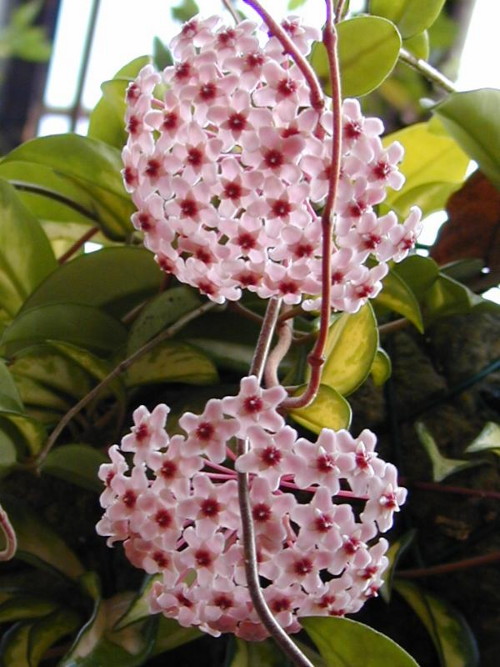 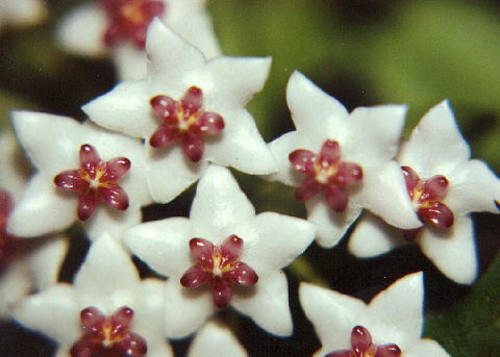 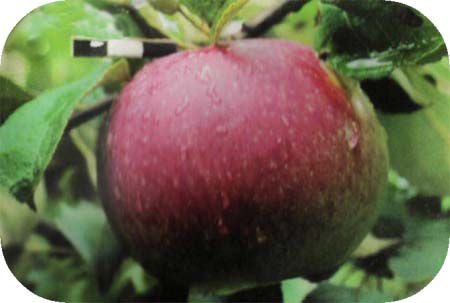 Хойя красивая
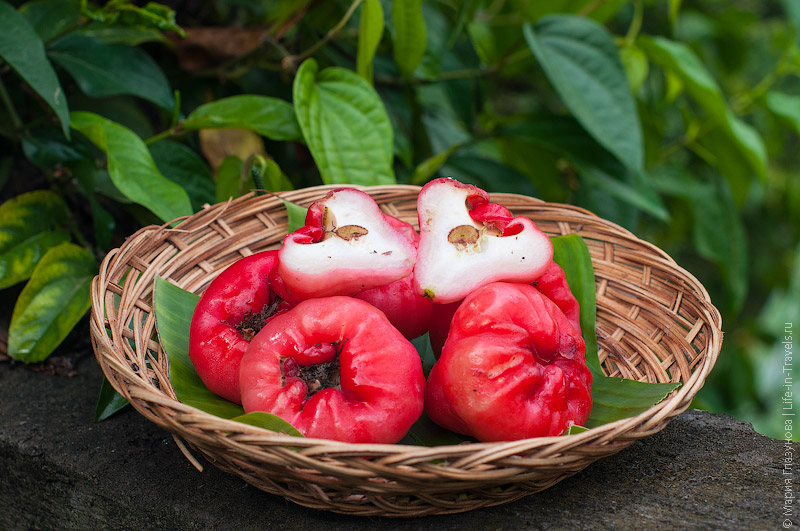 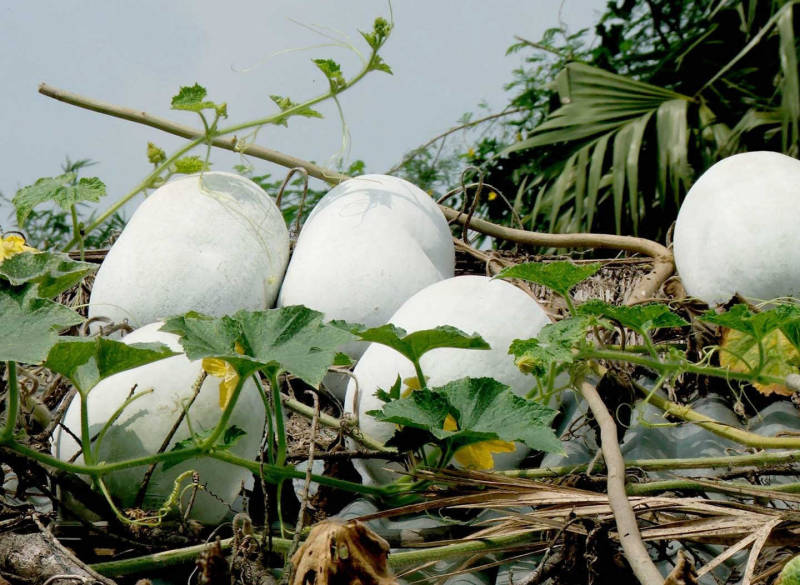 Хойя мясистая или Восковой плющ
Восковые яблоки
Восковая тыква
Метан является одним из основных компонентов биогаза (Состав: 50–87 % метана, 13–50 % CO2, незначительные примеси H2 и H2S).
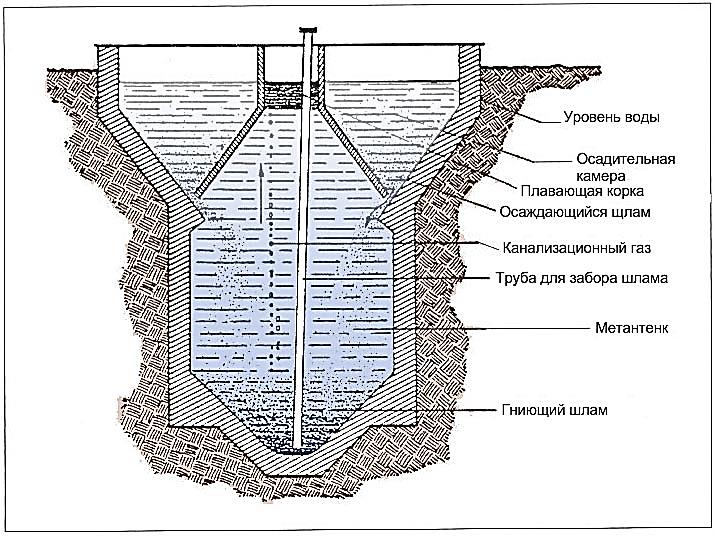 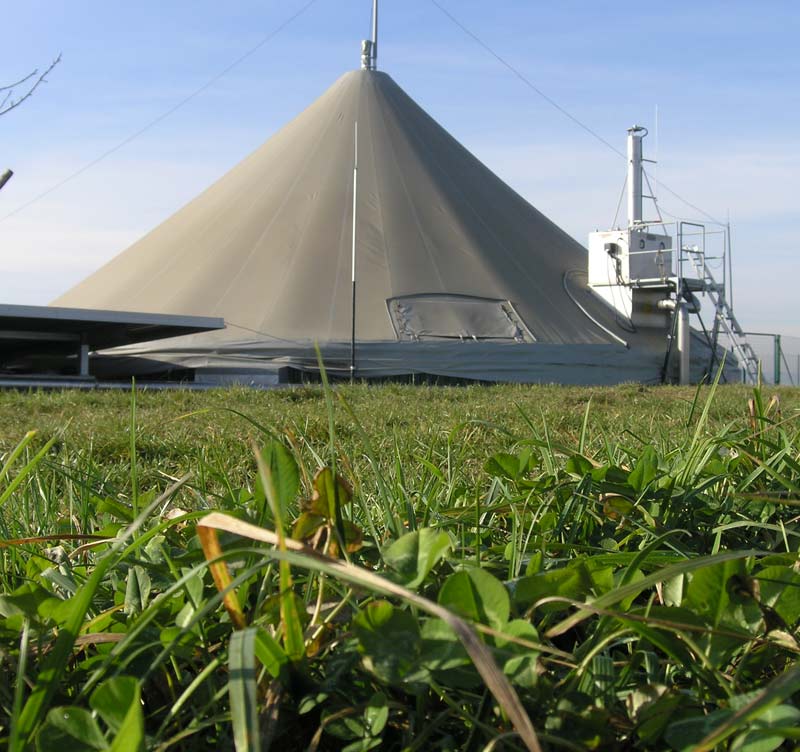 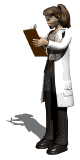 Метантенк биогазовой установки
Биогаз – газ, получаемый водородным или метановым брожением биомассы. Метановое разложение биомассы происходит под воздействием трёх видов бактерий. В цепочке питания последующие бактерии питаются продуктами жизнедеятельности предыдущих. Первый вид – бактерии гидролизные, второй – кислотообразующие, третий – метанообразую-щие. В производстве биогаза участвуют не только бактерии класса метаногенов, а все три вида. Одной из разновидностей биогаза является биоводород, где конечным продуктом жизнедеятельности бактерий является не метан.
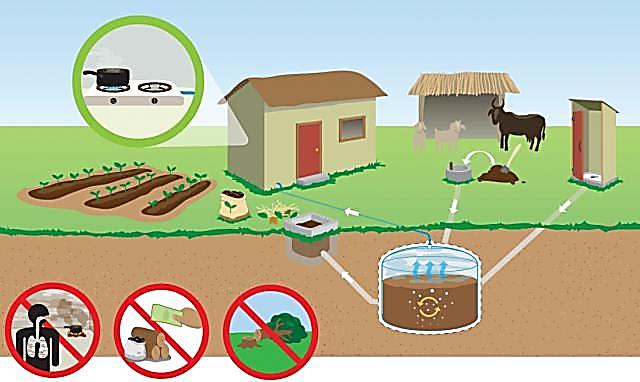 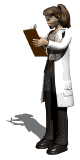 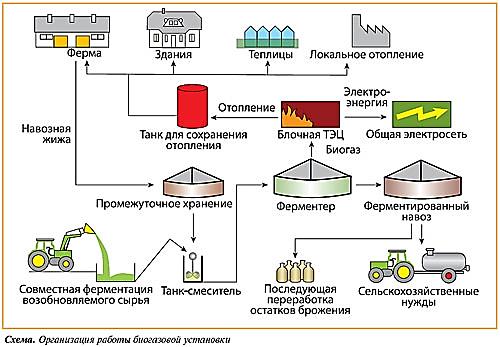 Схема «Организация работы биогазовой установки»
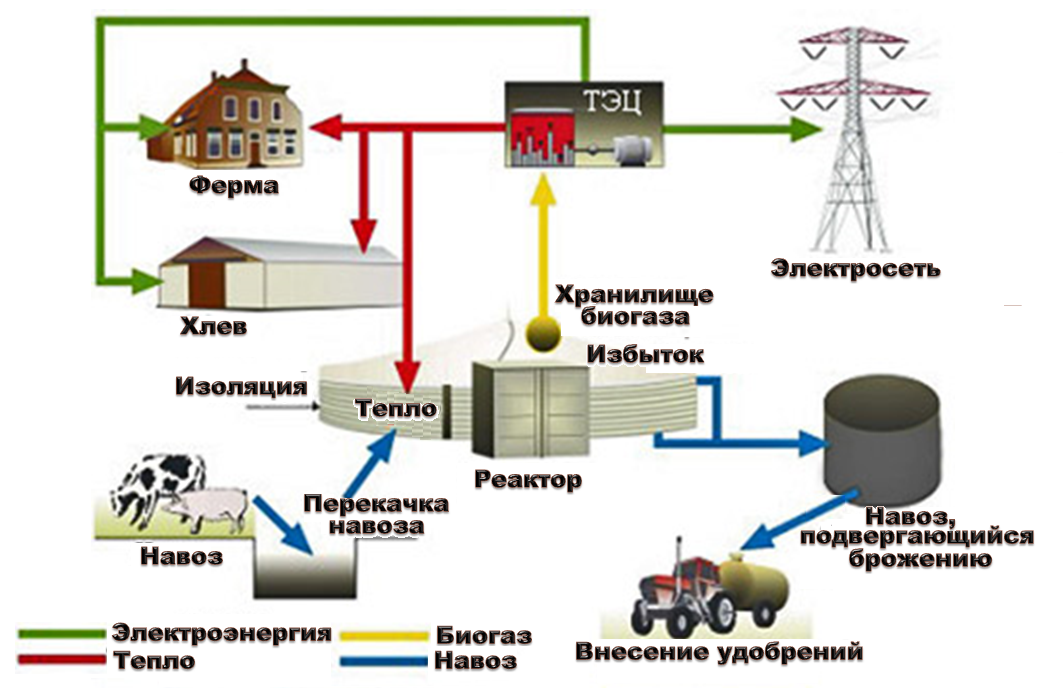 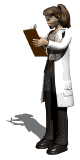 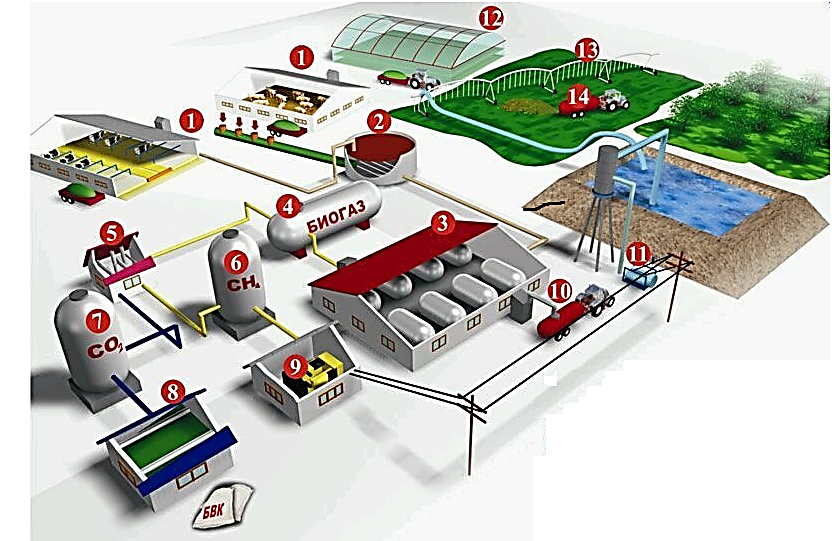 Животноводческие корпуса с самосплавной системой навозоудаления.
Приемная емкость экскрементов, подготовка сырья к загрузке в реакторы для переработки
Биогазовая установка
Газгольдер для сбора биогаза
Углекислотная разделительная колонка
Газгольдер с метаном
Газгольдер с углекислотой
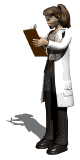 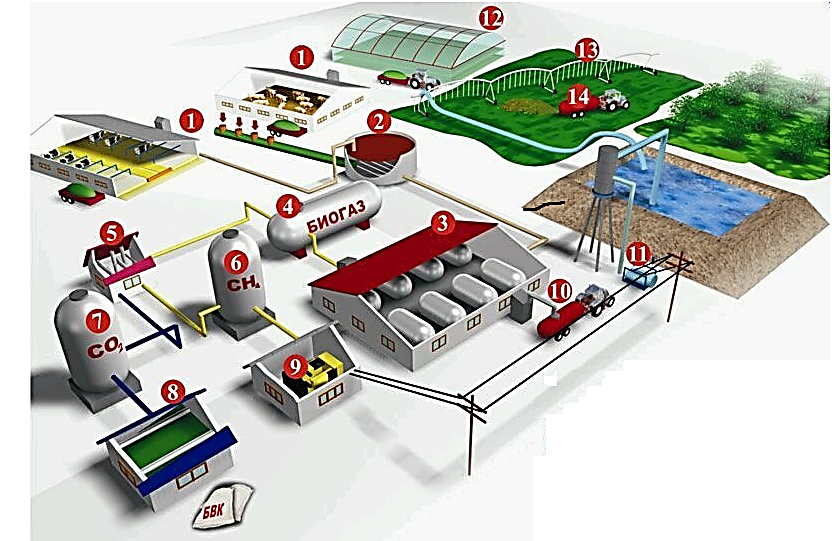 Культивирование хлореллы и получение биологического витаминного концерна
Газогенератор
Вывоз полученных минерализованных азотных удобрений на поля.
Электронасос 
Теплица, выращивание гидропоники, применяется биогаз
Самоходная круговая система орашения ВАЛЛЕРИЙ
Внесение минерализованных азотных удобрений
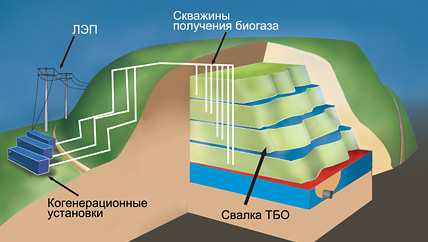 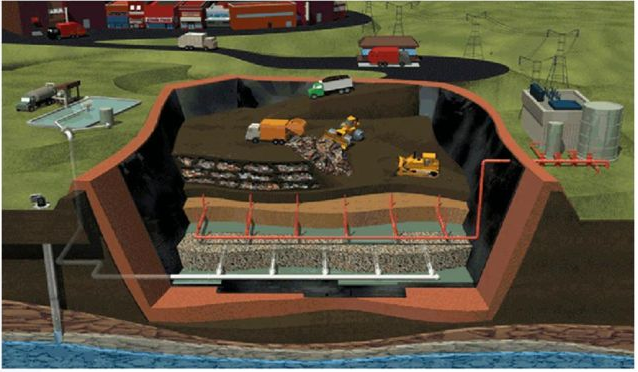 Современный полигон твердых бытовых отходов
Биогаз является одним из видов биотоплива, которое получают из биомассы. Поскольку биогаз производится из биомассы, он относится к одному из видов возобновляемых источников энергии.
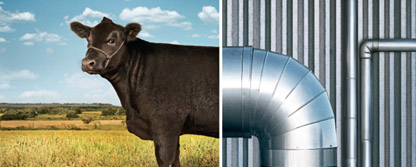 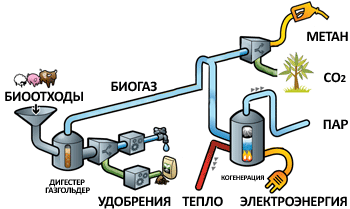 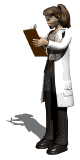 Основными источниками промышленного получения алканов являются нефть, природные или попутные газы, каменный уголь, сланцы, твердые парафины, а также продукты, получаемые при их химической переработке. Из нефти алканы выделяют фракционной перегонкой или получают разнообразными методами химической переработки; из каменного угля – гидрированием.
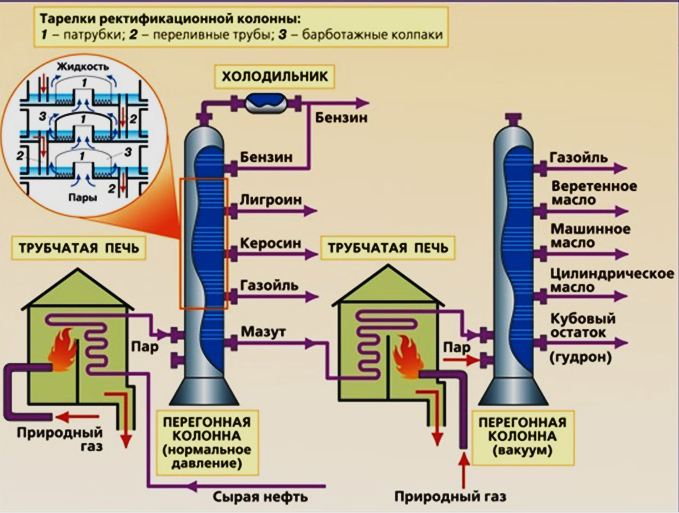 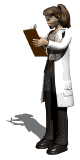 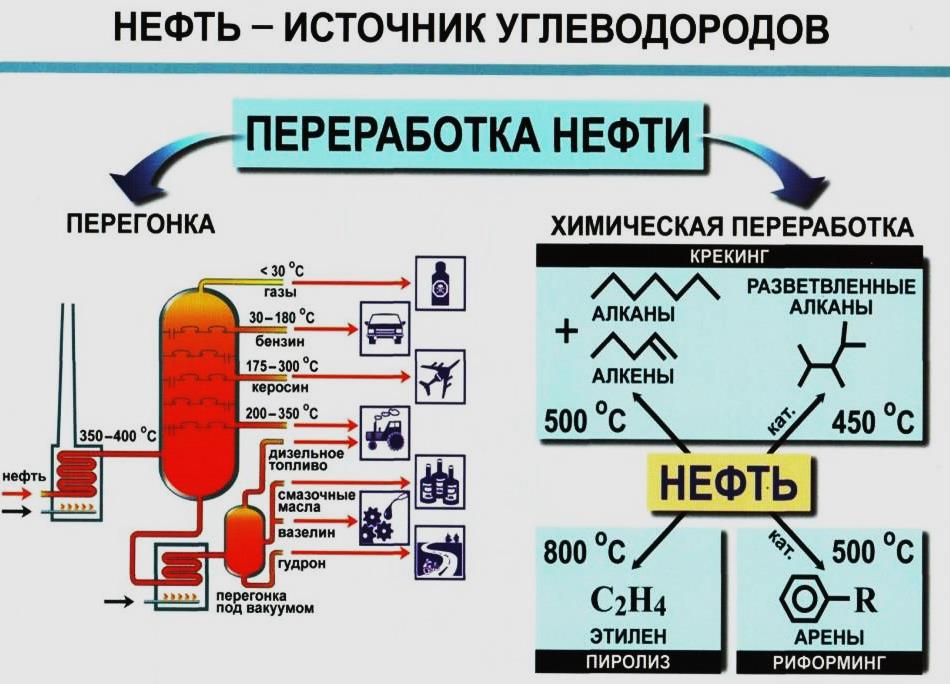 Внешний вид ректификационной колоны
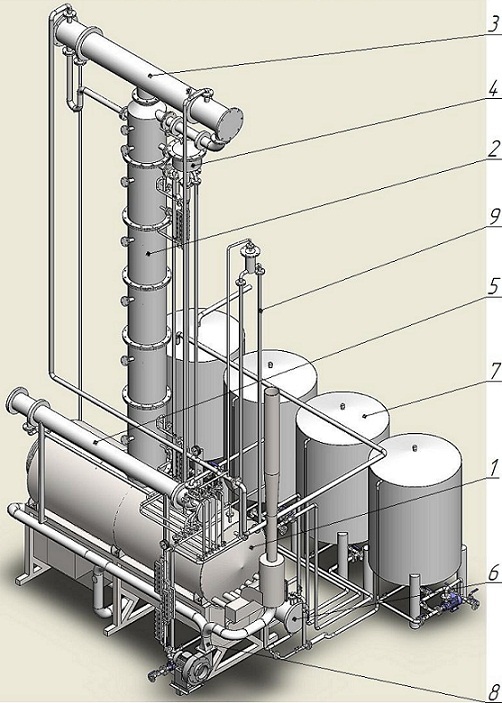 1 – корпус 
2 – колонна
3 – конденсатор
4 – делитель  
5 – холодильник дистиллята  
6 – холодильник остатка  
7 – сборник  
8 – система надува
9 – система трубопроводов
Ректификация
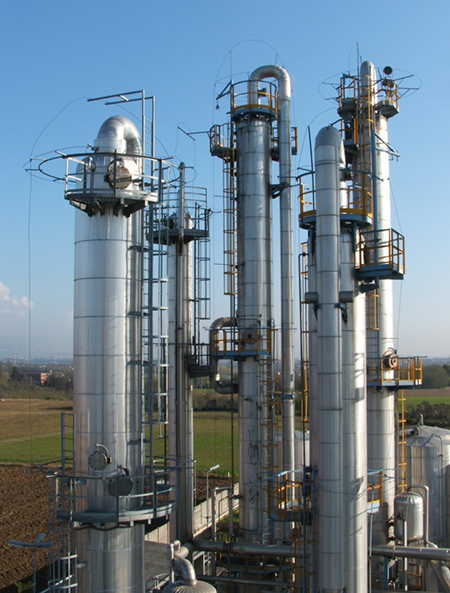 Ректификационная колонна НПЗ
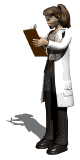 Ректификационная колона с насадками
Распределительный клапан
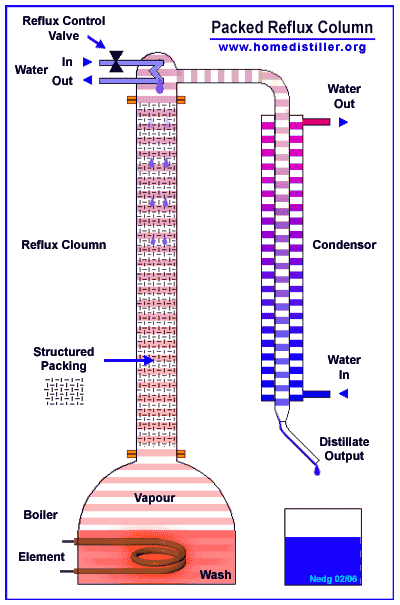 Подача воды
Отвод воды
Отвод воды
Ректификационная (фракционирующая) колона
Конденсатор
Структурированные насадки
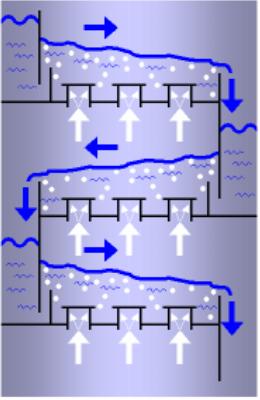 Подача воды
Выход дистиллята
Пары
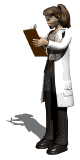 Бойлер
Нагревательный элемент
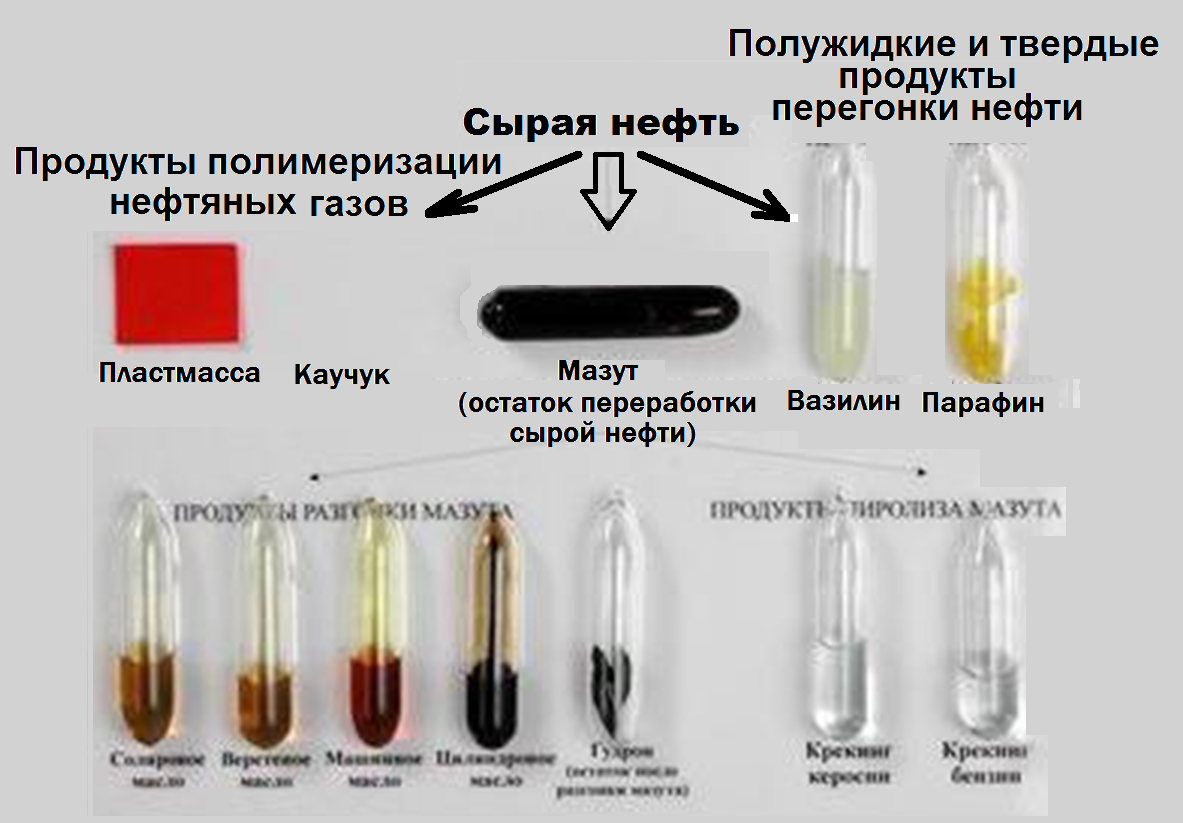 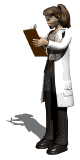 Способы получения
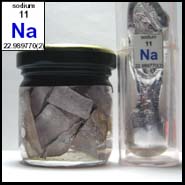 1. Реакция Вюрца
2CH3I + 2Na → CH3CH3 + 2NaI
                иодметан                  этан   
2. Гидротация карбида алюминия
          Al4C3 + 12H2О → 4Al(OH)3 + 3CH4
                   карбид                                            метан
                   алюминия

3. Для синтеза алканов в промышленных условиях применяют очищенную смесь оксида углерода и водорода (1:2); кобальт-торий-магниевый, железо-медный или сплавные железные катализаторы (t = 170–320 °С):
nCO + (2n + 1)H2 → CnH2n+2 + nH2O
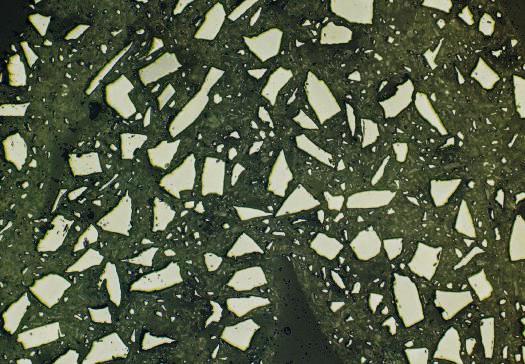 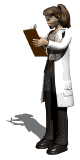 4. Гидрирование непредельных соединений. Алканы могут быть получены присоединением водорода к непредельным углеводородам в присутствии катализатора (платина, паладий, никель):
СН2=СН2 + H2 → СН3–СН3 
                      этен                         этан




5. Алканы могут быть получены из простых веществ при нагревании в присутствии катализатора (платина, паладий, никель):
С + 2Н2 → СН4
                                                 метан
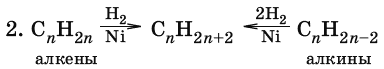 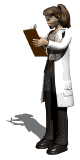 Химическая связь в молекулах алканов
Все связи в молекулах алканов относятся к типу ковалентной связи (С–Н –полярной и С–С – не полярной). По направленности все связи относят к -связям.
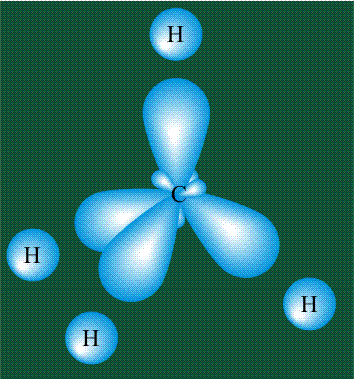 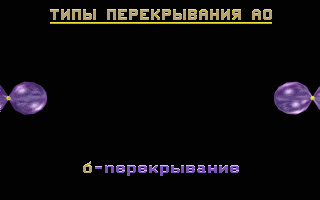 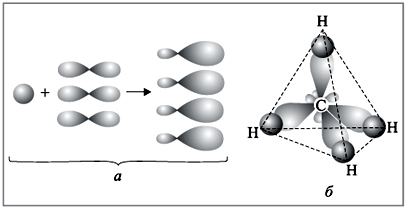 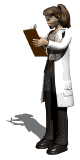 У углерода sp3-гибридные орбитали
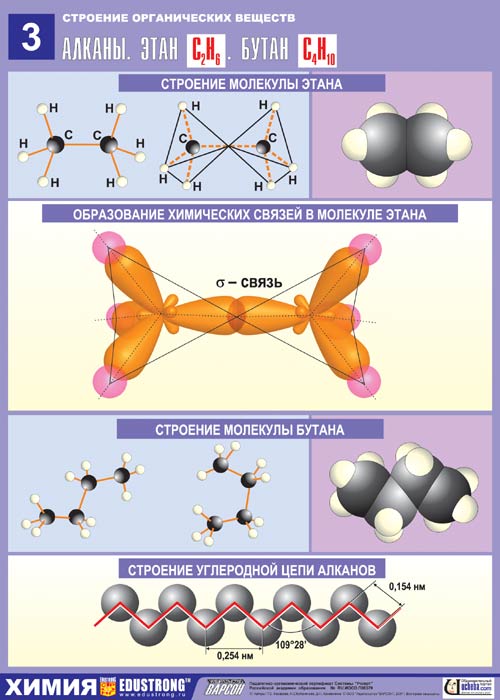 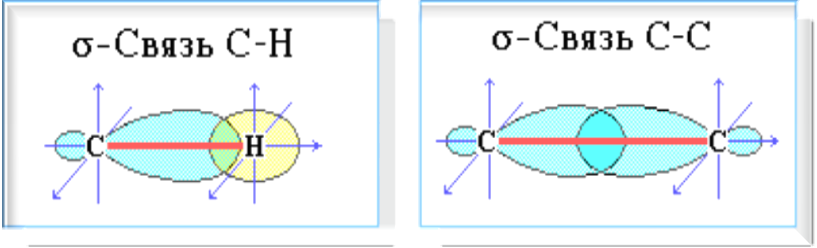 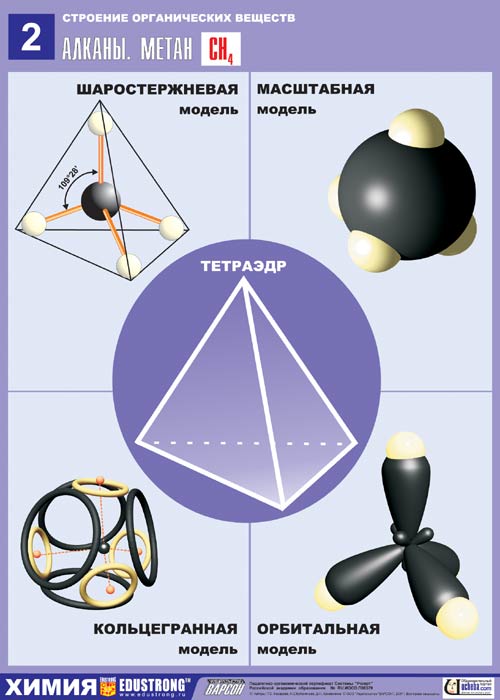 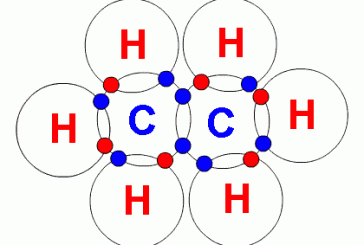 Этан (С2Н6)
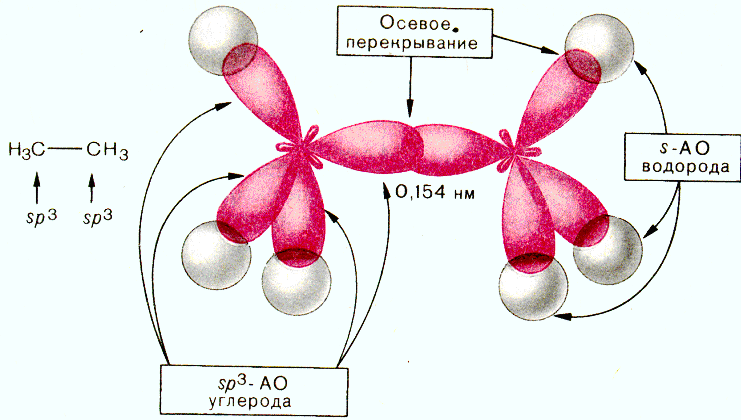 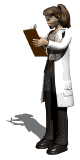 Этан (С2Н6)      Пропан (С2Н6)
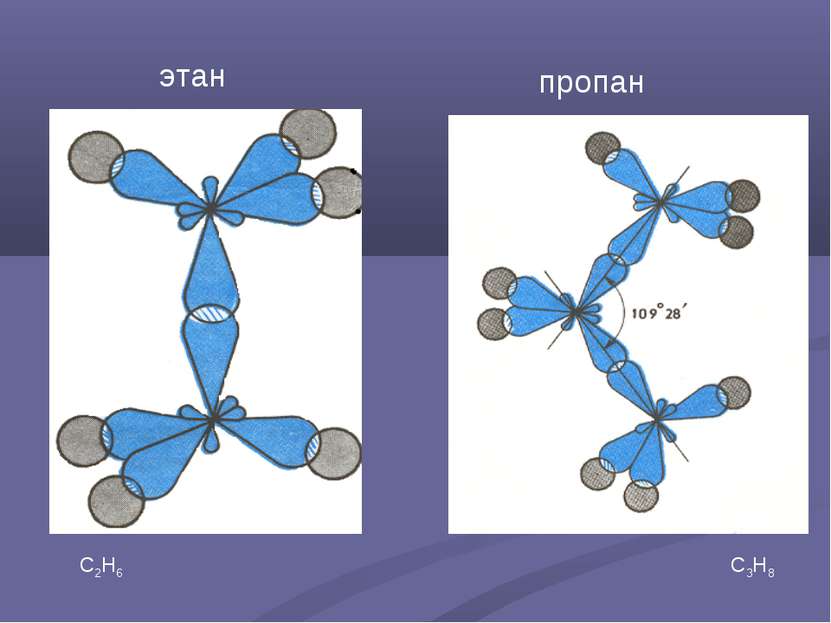 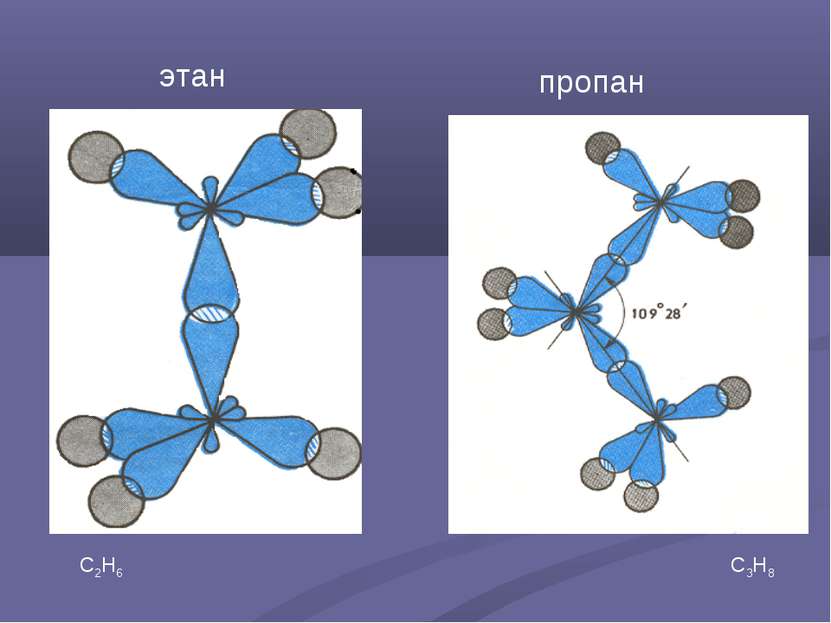 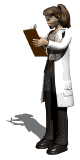 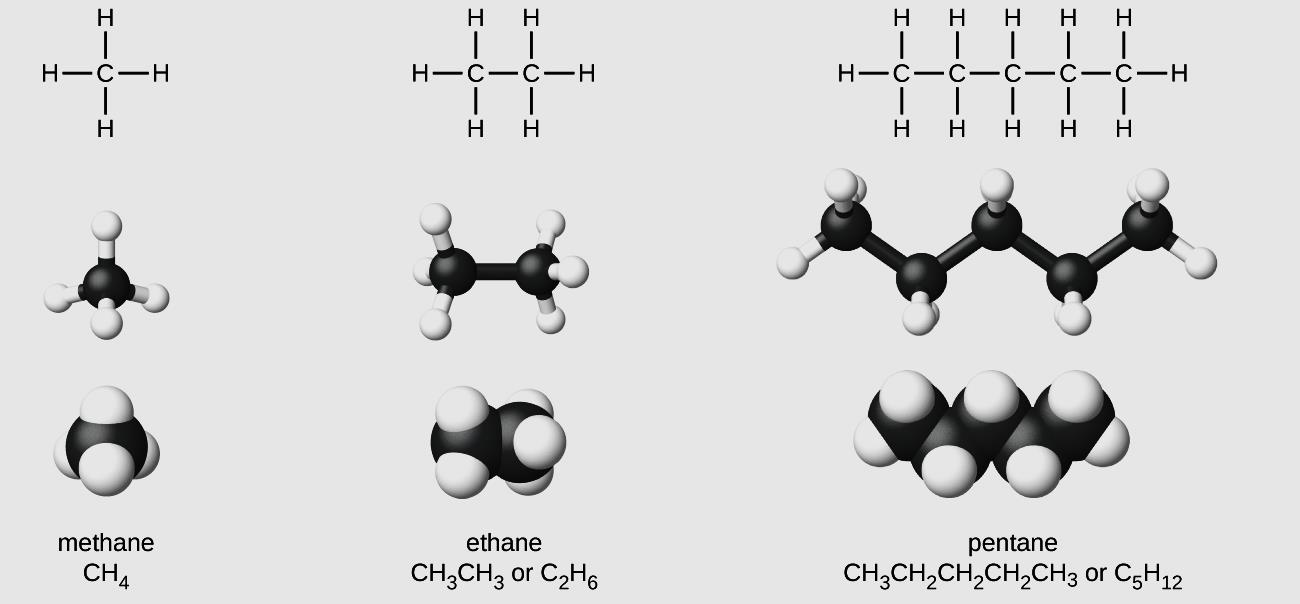 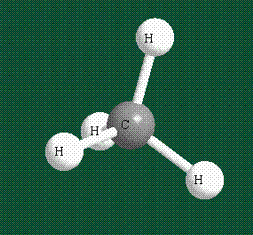 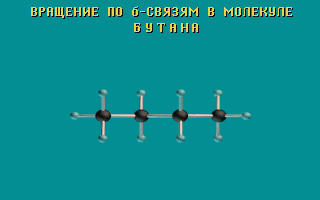 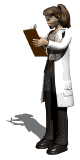 Химические свойства
Кислоты (серная, азотная), щелочи (гидроксиды натрия и калия), окислители, металлы, в том числе и щелочные, при обычных условиях на алканы не действуют. Отсюда и возникло их старое название «парафины» от латинского «parum affinis» – лишенные сродства.
Причина химической инертности алканов в особенности строения их молекул. В молекулах алканов, как отмечалось выше, содержатся только -связи (С–С и С–Н), для которых характерна малая полярность и поляризуемость.
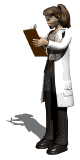 1. Галогенирование. Фтор реагирует с алканами очень энергично при этом всегда образуется CF4 и HF. С иодом алканы не взаимодействуют ни при каких условиях. На солнечном свету и в темноте при нагревании (250–400° С) они легко вступают во взаимодействие с хлором и бромом: 
CH4 + Cl2 → CH3Cl + HCl
                  метан            хлорметан   
CH3Cl + Cl2 → CH2Cl2 + HCl
                 хлорметан        дихлорметан   
CH2Cl2 + Cl2 → CHCl3 + HCl
             дихлорметан        трихлорметан   
CHCl3 + Cl2 → CCl4 + HCl
             трихлорметан     тетрахлорметан
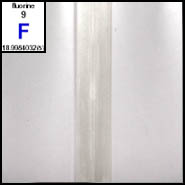 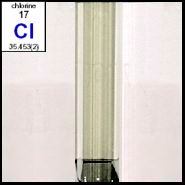 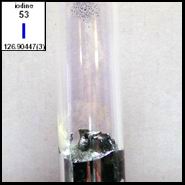 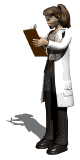 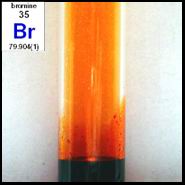 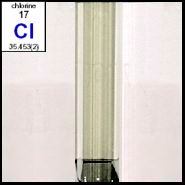 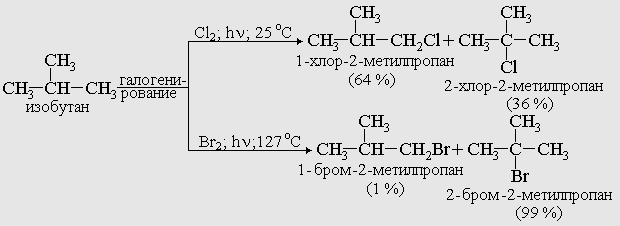 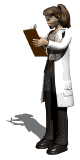 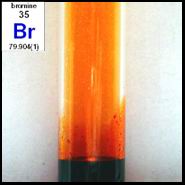 2. В паровой фазе нитруются:
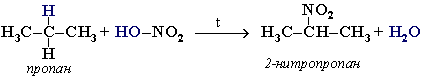 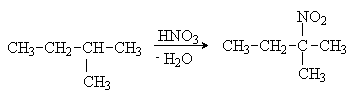 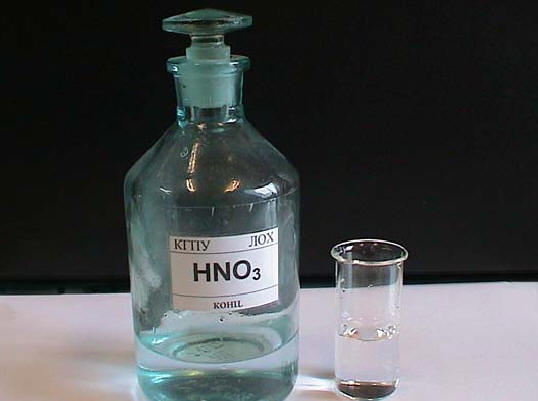 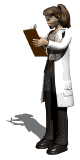 3. При повышенных температурах окисляются. В избытке кислорода происходит полное сгорание:
CH4 + 2О2 → CО2 + 2H2О
                    метан                  
При недостатке кислорода происходит неполное сгорание:
2CH4 + 3О2 → 2CО + 4H2О
CH4 + О2 → C + 2H2О
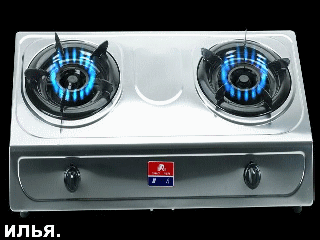 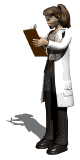 Горение жидких алканов.
СnН2n+2 + (3n+1)/2О2  nCО2 + (n+1)Н2O
              алкан
Алканы с небольшим содержанием углерода загораются быстрее, чем алканы содержащие большое количество атомов углерода. Например, гексан загорается быстрее, чем керосин (смесь алканов С12–С18), который горит коптящим пламенем.
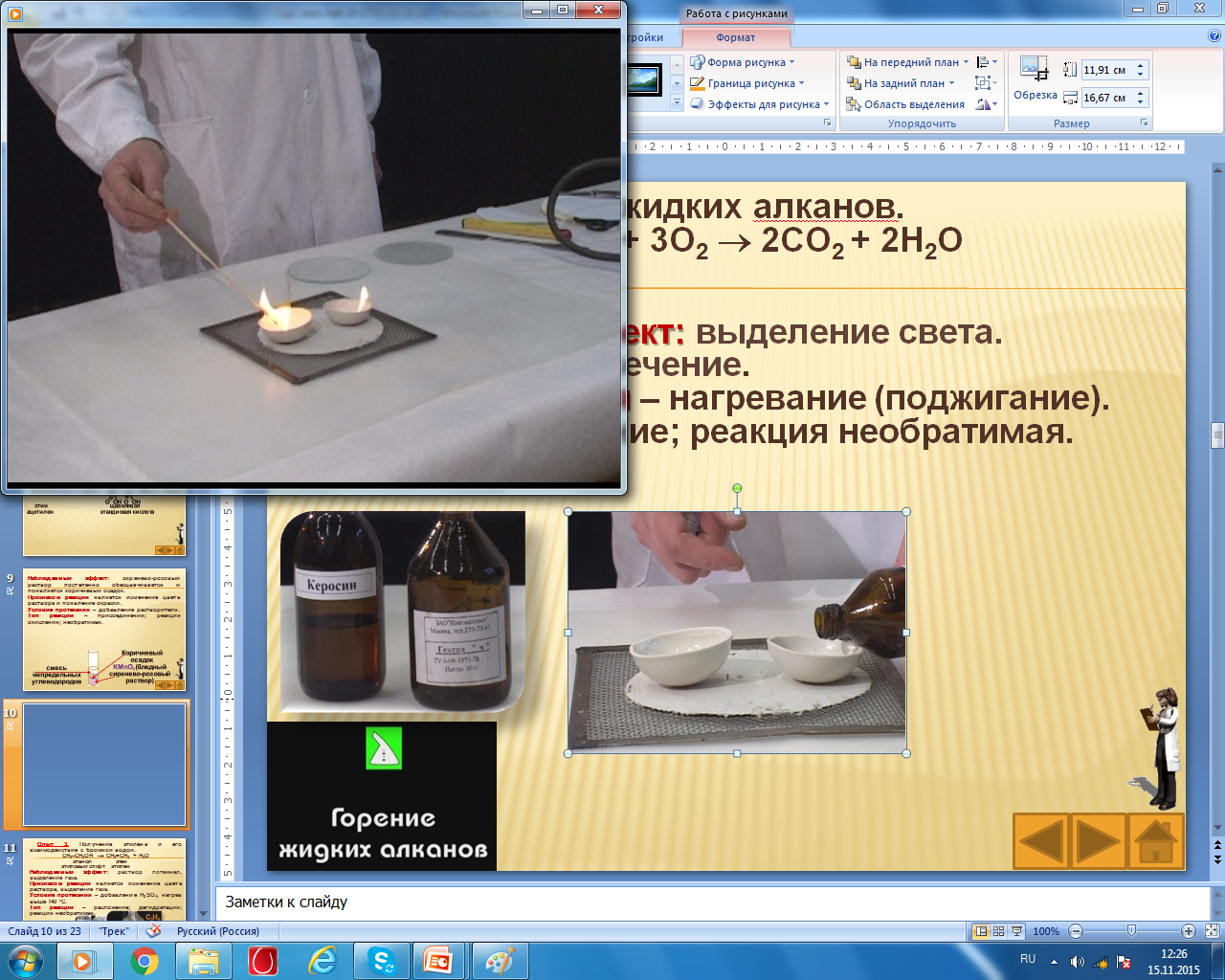 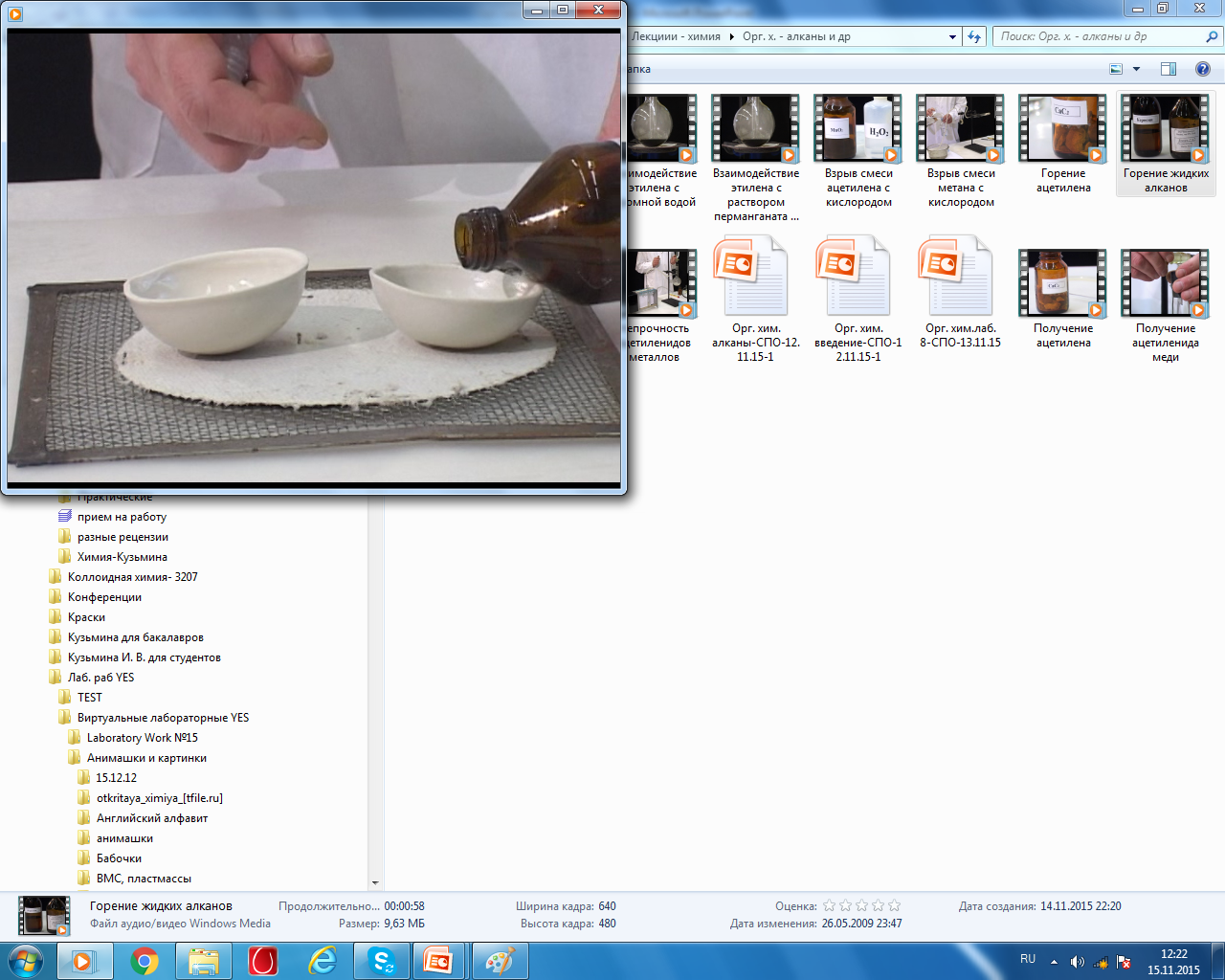 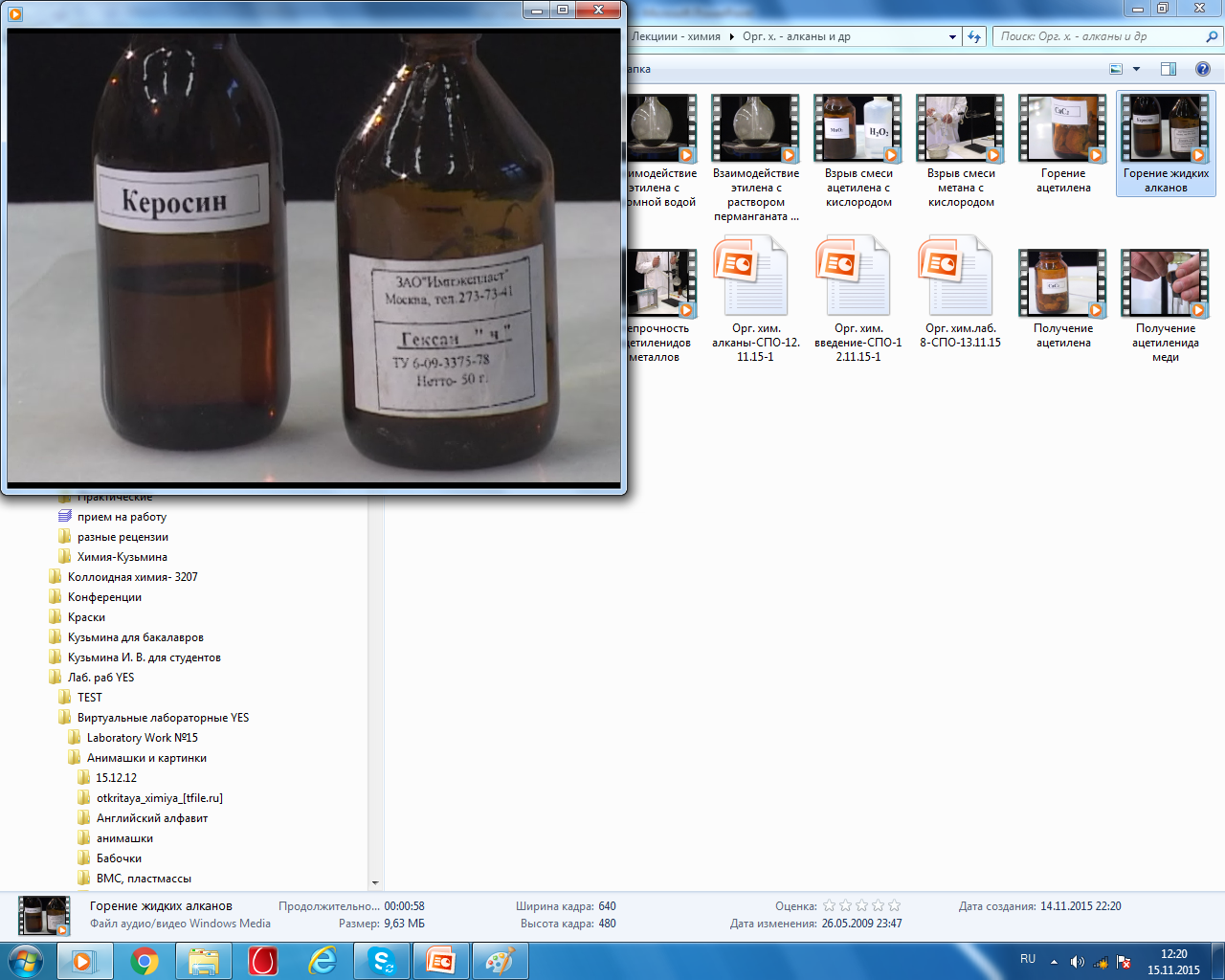 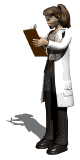 4. При повышенных температурах проявляют способность к разложению (термическое разложение). 
CH3CH3 → 2C + 3H2
                              этан
 (без кислорода при t > 1000 оС)
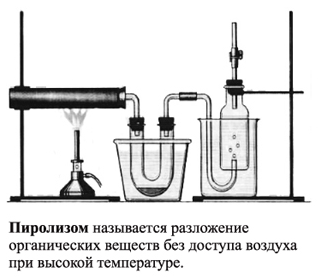 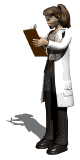 5. Крекинг нефтепродуктов – разрыв связи С–С. Например, при крекинге н-бутана могут образовываться:
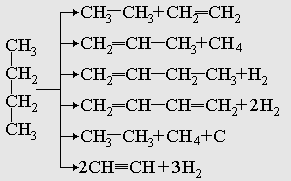 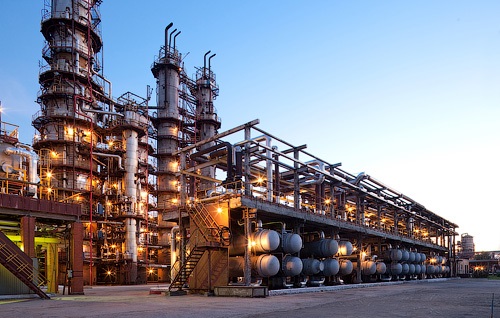 н-бутан
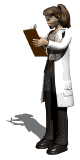 Установка каталитического крекинга
Крекинг нефтепродуктов:
Верхний допустимый предел сжатия топливно-воздушной смеси в цилиндрах двигателя зависит от октанового числа топлива, которое характеризует его антидетонационную стойкость. Предложена условная шкала октановых чисел, в которой за 100 принимается октановое число изооктана                (CH3)3–С–СН2–СН–(СН3)2, смесь которого с воздухом детонирует при высоких степенях сжатия, за нуль принимается октановое число н-гептана                                   СН3–СН2–СН2–СН2–CH2–CH2–СH3, смесь которого с воздухом легко детонирует.
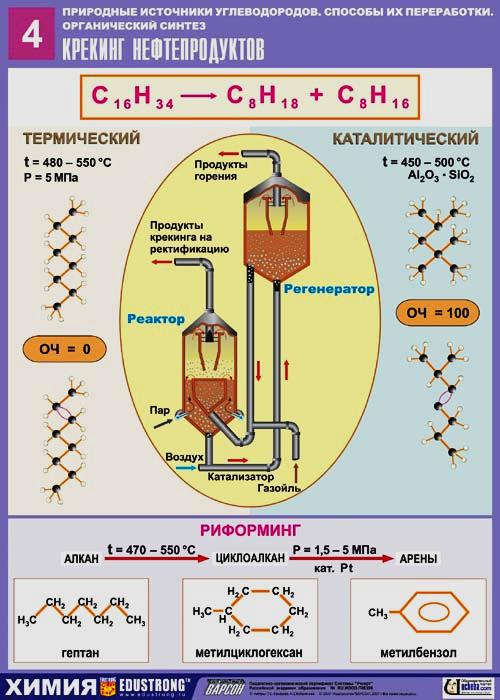 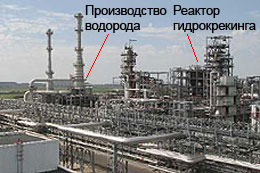 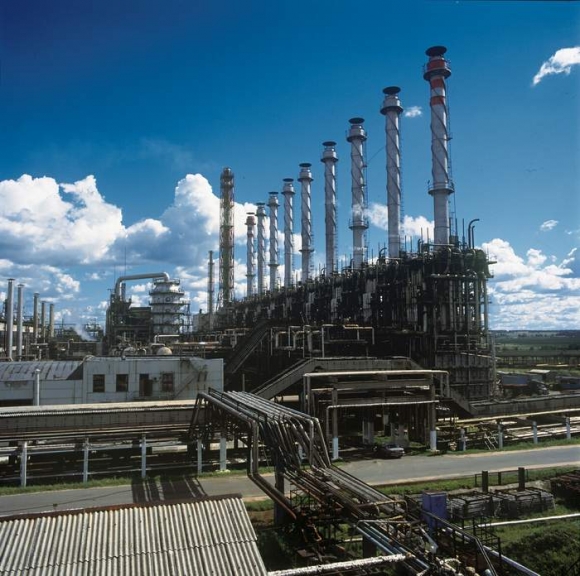 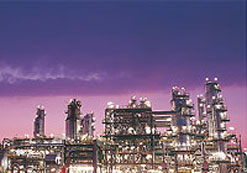 Установка ЭП-300 в г. Кстово («Сибур-Нефтехим», Нижегородская обл.)  для селективного гидрирования при получении этилена
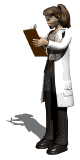 Установка гидрокрекинга T-Star мощностью 3,5 млн. тонн на НПЗ «ЛУКОЙЛ-ПНОС».
Крекинг нефтепродуктов
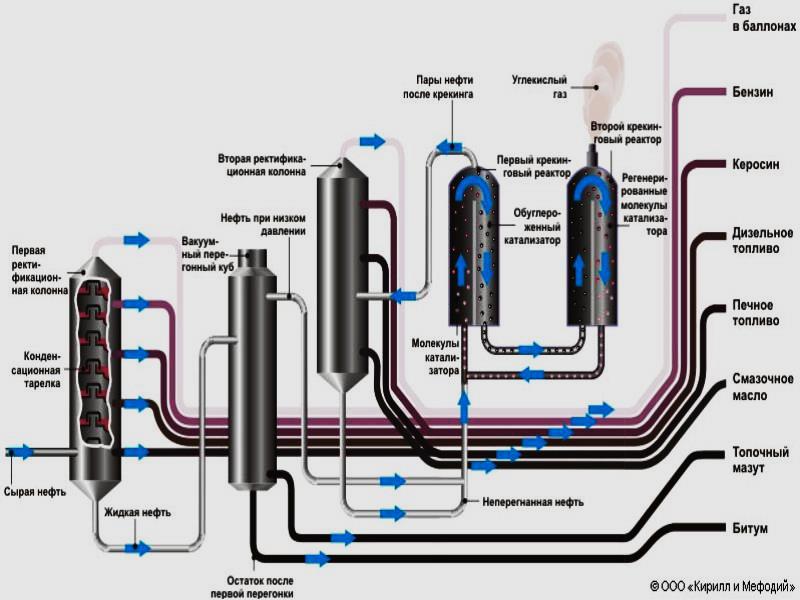 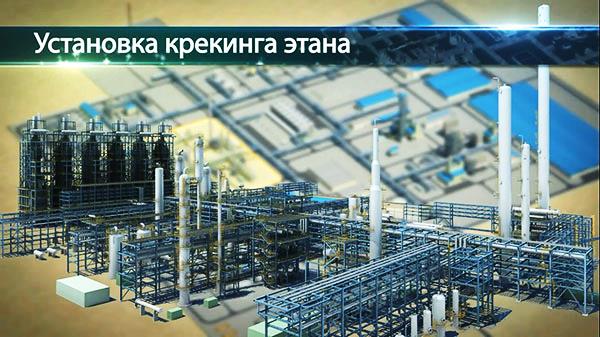 6. При повышенных температурах проявляют способность к изомеризации – превращению углеводородов нормального строения в углеводороды разветвленного строения:
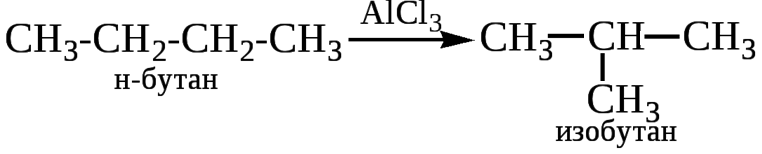 и циклизации:
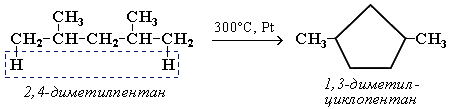 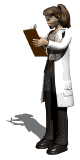 Из выше сказанного следует что, для алканов характерны реакции: 
замещения, 
разложения, 
окисления.
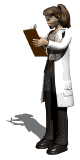 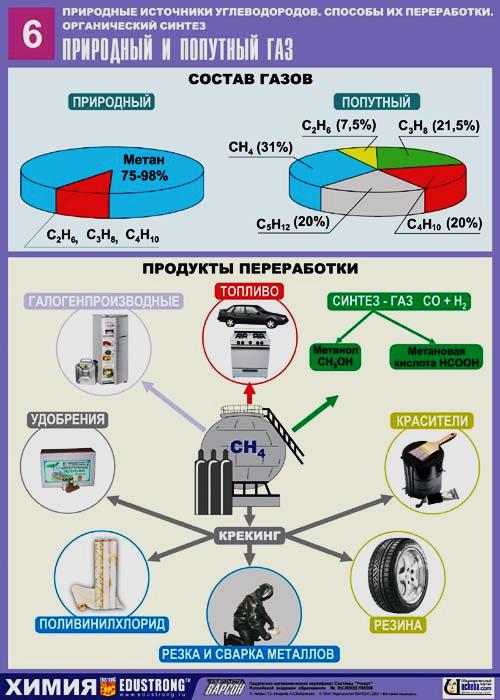 Использование алканов
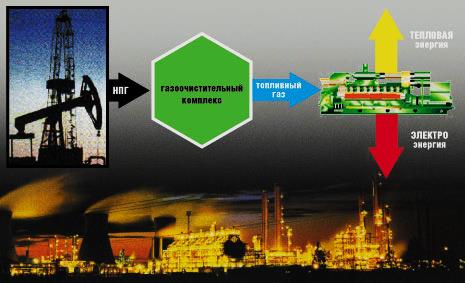 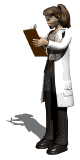 Использование алканов в качестве топлива
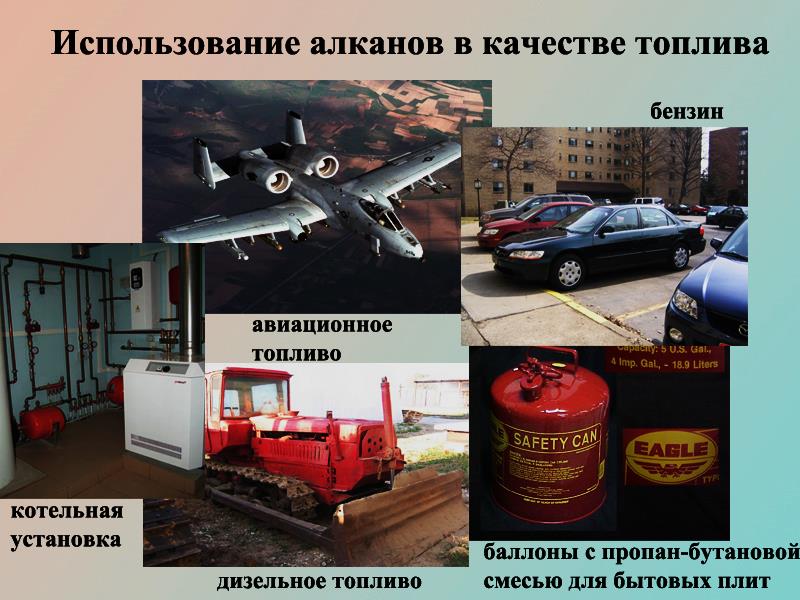 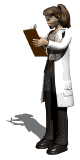 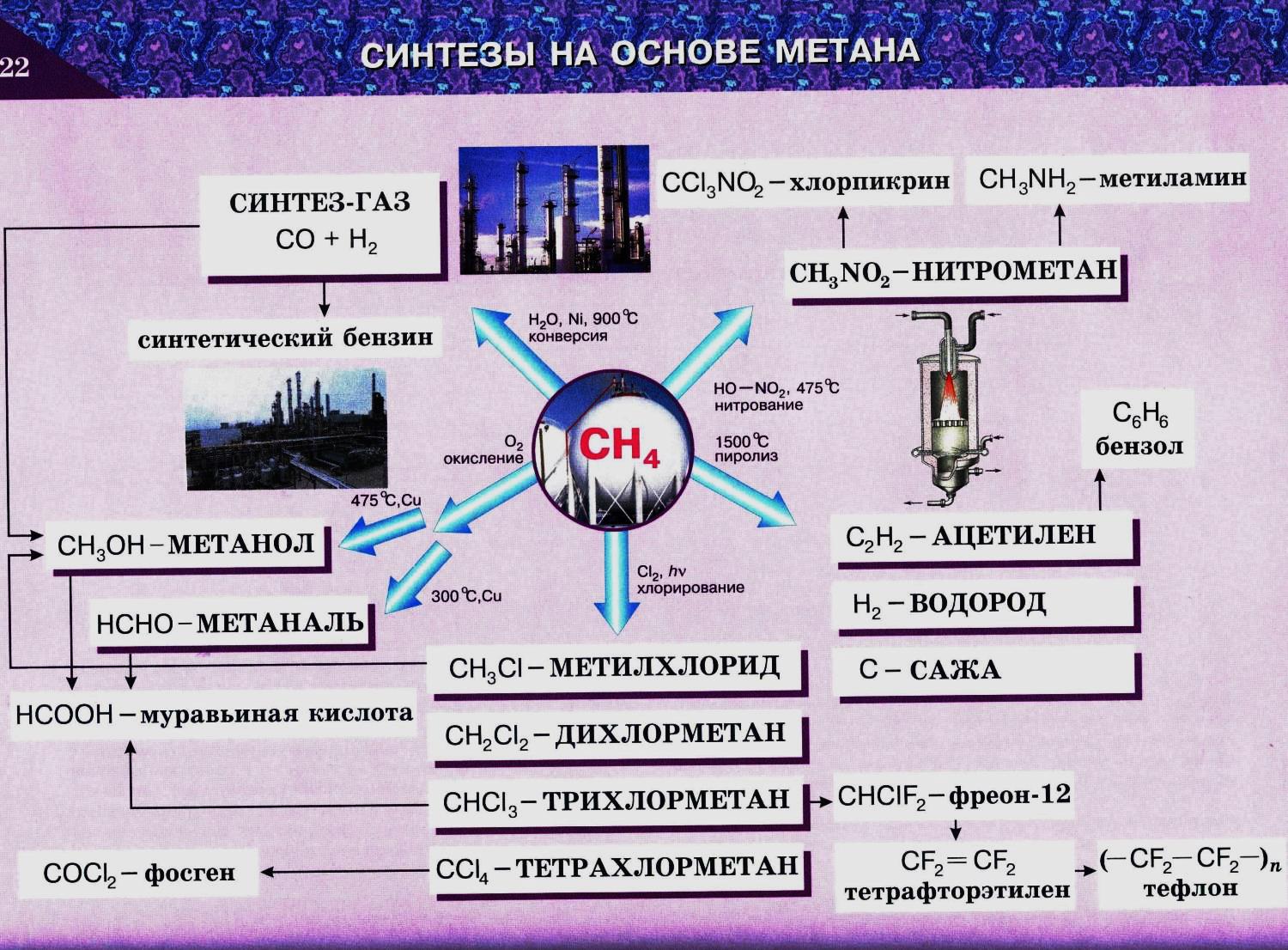 Проверим, как Вы поняли и запомнили  пройденный материал
1) C7H16   называется
а) гептан      б)  гексан       в) пентан       г) пропан
2) C5H12  называется
а) гептан      б)  гексан       в) пентан       г) пропан
3) C6H14  называется
а) гептан      б)  гексан       в) пентан       г) пропан
4) C3H8  называется
а) гептан      б)  гексан       в) пентан       г) пропан
5) Алканы – это … важные компоненты …
а) нефти   
б) природных газов       
в) попутных газов       
г) полимеров
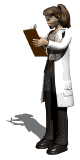 6. Фтор с алканами  …. 
а) реагирует очень энергично                      
б) реагирует медленно       
в) реагирует со средней скоростью
г) не взаимодействует 
7. Иод с алканами  …. 
а) реагирует очень энергично                      
б) реагирует медленно       
в) реагирует со средней скоростью
г) не взаимодействует
8. В избытке кислорода происходит полное сгорание алканов с образованием…
а) CО2 и H2О                 б) CО и H2О
в) CО2 и H2                              г) CО и H2
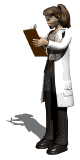 Проверьте свои ответы
1) C7H16   называется
а) гептан      б)  гексан       в) пентан       г) пропан
2) C5H12  называется
а) гептан      б)  гексан       в) пентан       г) пропан
3) C6H14  называется
а) гептан      б)  гексан       в) пентан       г) пропан
4) C3H8  называется
а) гептан      б)  гексан       в) пентан       г) пропан
5) Алканы – это … важные компоненты …
а) нефти   
б) природных газов       
в) попутных газов       
г) полимеров

Алканы широко распространены в природе, это важные компоненты нефти, природных и попутных газов. Содержание их в нефти отечественного происхождения колеблется от 30 до 89 %.
Гомологический ряд алканов (CnH2n+2)
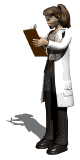 6. Фтор с алканами  …. 
а) реагирует очень энергично                      
б) реагирует медленно       
в) реагирует со средней скоростью
г) не взаимодействует 
7. Иод с алканами  …. 
а) реагирует очень энергично                      
б) реагирует медленно       
в) реагирует со средней скоростью
г) не взаимодействует
Галогенирование. Фтор реагирует с алканами очень энергично при этом всегда образуется CF4 и HF. С иодом алканы не взаимодействуют ни при каких условиях. На солнечном свету и в темноте при нагревании (250–400° С) они легко вступают во взаимодействие с хлором и бромом: …
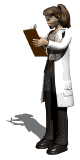 8. В избытке кислорода происходит полное сгорание алканов с образованием…
а) CО2 и H2О
б) CО и H2О
в) CО2 и H2
г) CО и H2

При повышенных температурах аланы окисляются. В избытке кислорода происходит полное сгорание:
CH4 + 2О2 → CО2 + 2H2О
                         метан                  
При недостатке кислорода происходит неполное сгорание:
2CH4 + 3О2 → 2CО + 4H2О
CH4 + О2 → C + 2H2О
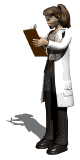 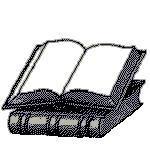 Использованные источники
Ерохин Ю. М., Ковалева И. Б. Химия для профессий и специальностей технического и естественно-научного профилей: учебник для студ. учреждений сред. проф. образования. – М.: Издательский центр «Академия», 2015. – 448 с.
Габриелян О. С., Остроумов И. Г. Химия для профессий и специальностей технического профиля: учебник для студ. учреждений сред. проф. образования. – М., 2017. 
Габриелян О.С., Остроумов И. Г., Остроумова Е. Е. и др. Химия для профессий и специальностей естественно-научного профиля: учебник для студ. учреждений сред. проф. образования. – М., 2017. 
Габриелян О. С., Остроумов И. Г. Химия для профессий и специальностей социально-экономического и гуманитарного профилей: учебник для студ. учреждений сред. проф. образования. – М., 2016.
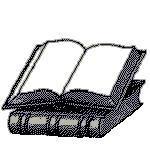 Использованные источники
Новошннский И. И., Новошинская Н. С. Органическая химия: учебник для 11(10) класса общеобразовательных учреждений. Улубленный уровень /И. И. Новошинский, Н. С. Новошинская. – М.: ООО «Русское слово – учебник», 2014. – 368 с.: ил. – (ФГОС. Инновационная школа). ISBN 978-5-00007-543-2.
http://www.naglyadnye-posobiya.ru/shop/old-chem/item2035.php?sphrase_id=1146
http://умник-разумник.рф/%D0%BE%D1%80%D0%B3%D0%B0%D0%BD%D0%B8%D1%87%D0%B5%D1%81%D0%BA%D0%B0%D1%8F-%D1%85%D0%B8%D0%BC%D0%B8%D1%8F.-%D0%BA%D0%BE%D0%BC%D0%BF%D0%BB%D0%B5%D0%BA%D1%82-%D1%82%D0%B0%D0%B1%D0%BB%D0%B8%D1%86/
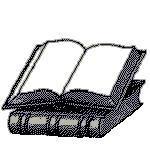 Использованные источники
himiknoginsk.ucoz.ru
http://yandex.ru/clck/jsredir?from=yandex.ru%3Bimages%2Fsearch%3Bimages%3B%3B&text=&etext=862.DY2-7nmqVj-XCwKVZIL3NwTF13XYMlhXgHHl-n3fImQr0uWzc9Vd98FNdYF_v62n.c329b19673e508cda7ab89d85b076ab2abce5871&uuid=&state=tid_Wvm4RM28ca_MiO4Ne9osTPtpHS9wicjEF5X7fRziVPIHCd9FyQ&data=UlNrNmk5WktYejR0eWJFYk1Ldmtxai1aMFF1T0FVWi1US2hHYTlqcTViVzhDbERkM05uQTBEazd6SmRmbC1JNDZkdFFVdVNvNzMydmk1cGpVQlFiNGVNRzlFb3gxcXJMQVRVRzZldmFUM2ZkTHVXbnNSVEhoaG9ZWUFPVzlxN3FrQzNveUJwcTRuUQ&b64e=2&sign=96fffcf048cf4bbb3f861ac22b84aab6&keyno=0&l10n=ru
http://dp-adilet.kz/alkany-ximicheskie-svojstva-reakcii-s-izmeneniem-uglerodnogo-skeleta/
http://oils.himdetail.ru/oil12.php
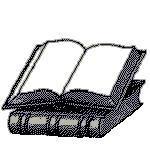 Использованные источники
http://www.drives.ru/celevye-auditorii/po-otraslyam/pererabotka-nefti-i-gaza/
http://www.wegetarian.ru/termicheskiy-kreking-nefticff1.html?p=1
http://him.1september.ru/article.php?ID=200901208
http://neftianka.livejournal.com/181957.html
http://e-cis.info/news.php?id=14625
http://forexaw.com/TERMs/Industry/Technology/l356_Крекинг_Cracking_это
https://ru.wikipedia.org/wiki/Алканы
http://chemistry.ru/course/content/chapter12/section/paragraph2/subparagraph1.html#.WCh4_tKLTIU
https://www.google.ru/search?q=алканы
http://agroobzor.ru/bio/a-112.html
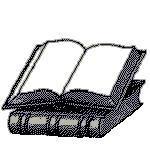 Использованные источники
http://www.yavnauke.ru/stati/yekologija/sovremenye-biogazovye-tehnologi-perspektivnyi-metod-reshenija-yekologicheskih-problem-agropromyshlenogo-kompleksa.html
http://re.energybel.by/biogas/
http://bio.bmpa.ru/
http://www.elteco.ru/biogaz.php
https://biznes-prost.ru/biogaz.html
https://vk.com/wall-38598449_83440
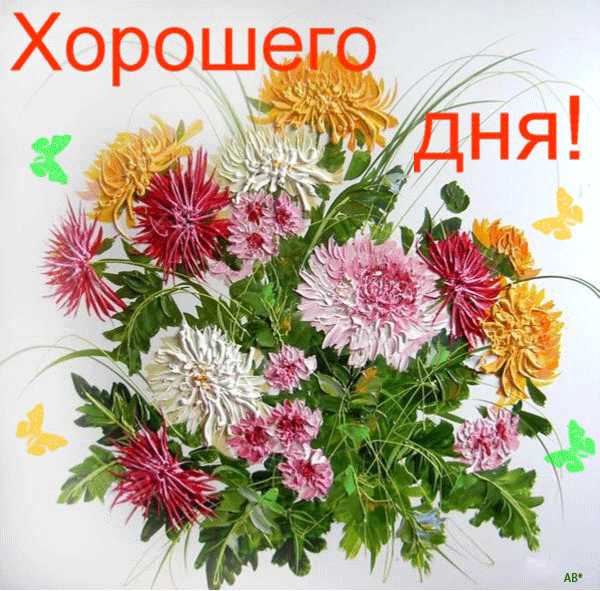